The Scholarship of Teaching and LearningUTIA Promotion and Tenure WorkshopMay 4, 2023David G. WhiteInterim Dean
Criteria for Appointment to Faculty Rank
Demonstrated record of achievement and the promise of continued excellence

Reflected in the faculty member’s –
teaching (which includes advising and mentoring)
research 
service or other creative work in the discipline
participation in professional organizations
willingness to contribute to the common life of the university
effective work with colleagues and students, including the faculty member’s ability to interact appropriately with colleagues and students
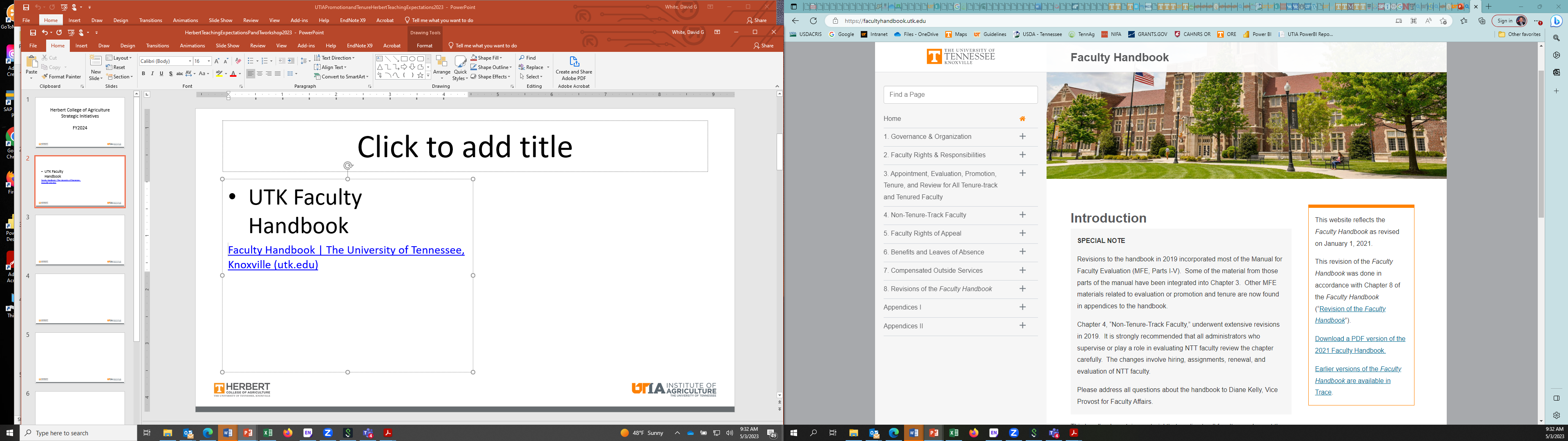 Rank: Expanding Expectations
Assistant professors are expected to

1. hold the doctorate or other terminal degree of the discipline, or to present equivalent training
and experience as appropriate to the particular appointment

2. show promise as teachers

3. show promise of developing a program in disciplinary research / scholarship / creative
activity that is gaining external recognition
Associate professors are expected to

1. hold the doctorate or other terminal degree of the discipline, or to present equivalent training
and experience as appropriate to the particular appointment

2. be good teachers

3. have achieved and to maintain a recognized record in disciplinary research / scholarship /
creative activity
Professors are expected to


1. hold the doctorate or other terminal degree of the discipline, or to present equivalent training
and experience as appropriate to the particular appointment

2. be accomplished teachers

3. have achieved and to maintain a nationally recognized record in, disciplinary research /
scholarship / creative activity
What is an adequate teacher?
Reliably goes to class on time and teaches

Predominately  uses “sage on the stage” approach to teaching

Occasionally updates course content

Uses homework and test grades for feedback

Passes back graded material in a timely manner

Meets with advisees regularly
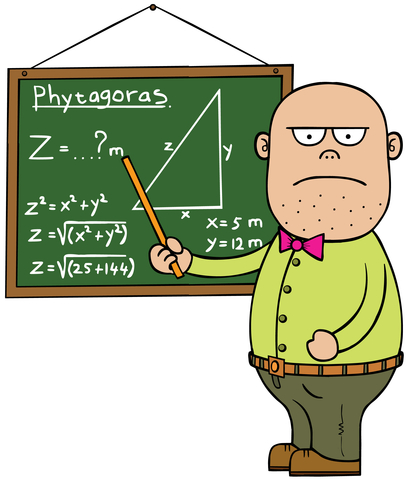 What is a good teacher?
Uses a variety of teaching styles and techniques

Realizes that learning occurs not only in the classroom but outside of it as well

Uses embedded classroom assessment techniques for continuous feedback on learning in addition to tests and grades

Advises the student with a goal of on-time graduation and ultimately professional placement and success in the workplace

Mentors graduate students

Attends teaching workshops and seminars
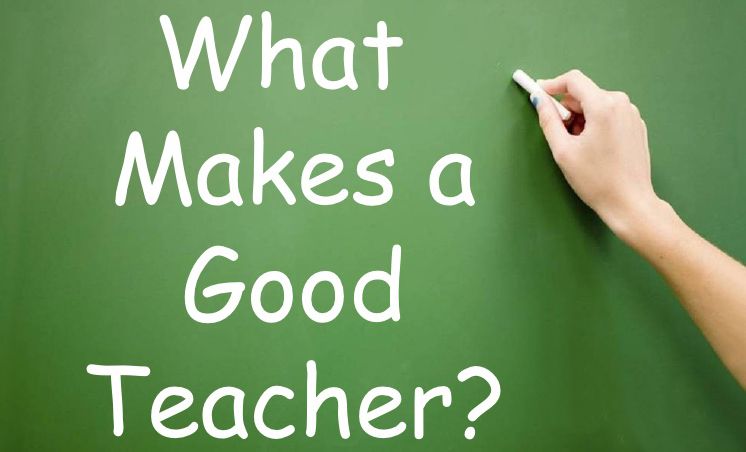 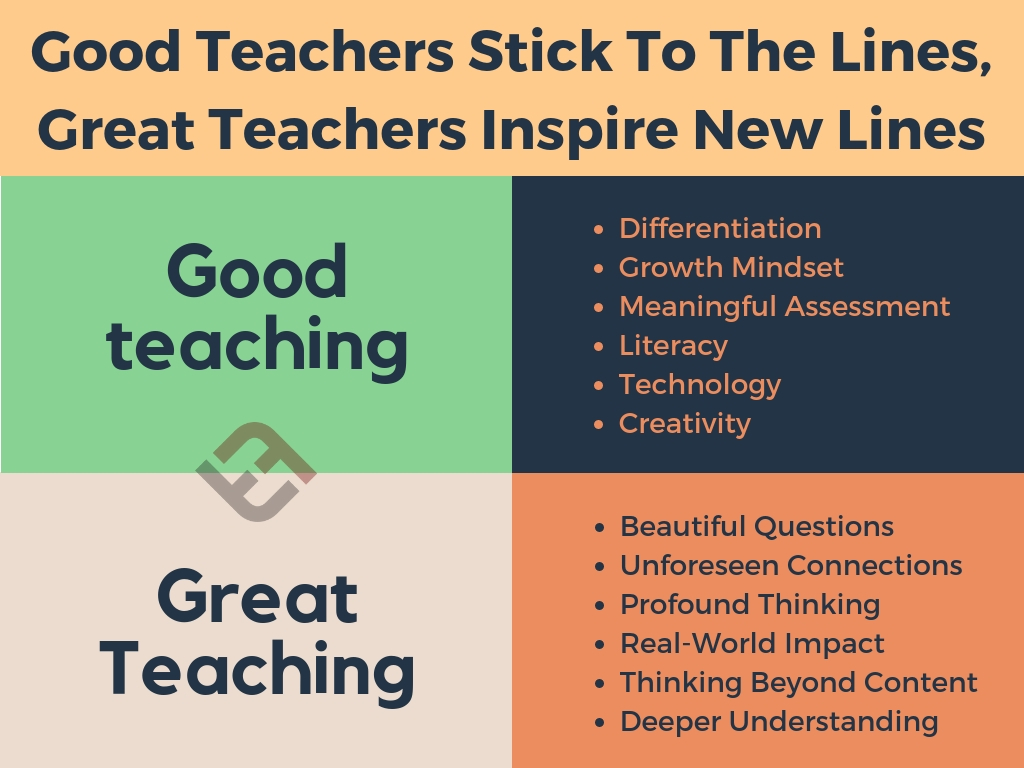 What is an “accomplished” teacher?
In the classroom:


Keeps students engaged using a variety of innovative approaches

Uses feedback in a formative manner to improve interactions and the course

Incorporates experiential and service learning where appropriate

Seeks rigor and challenges the student
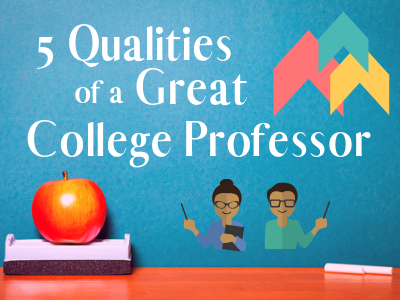 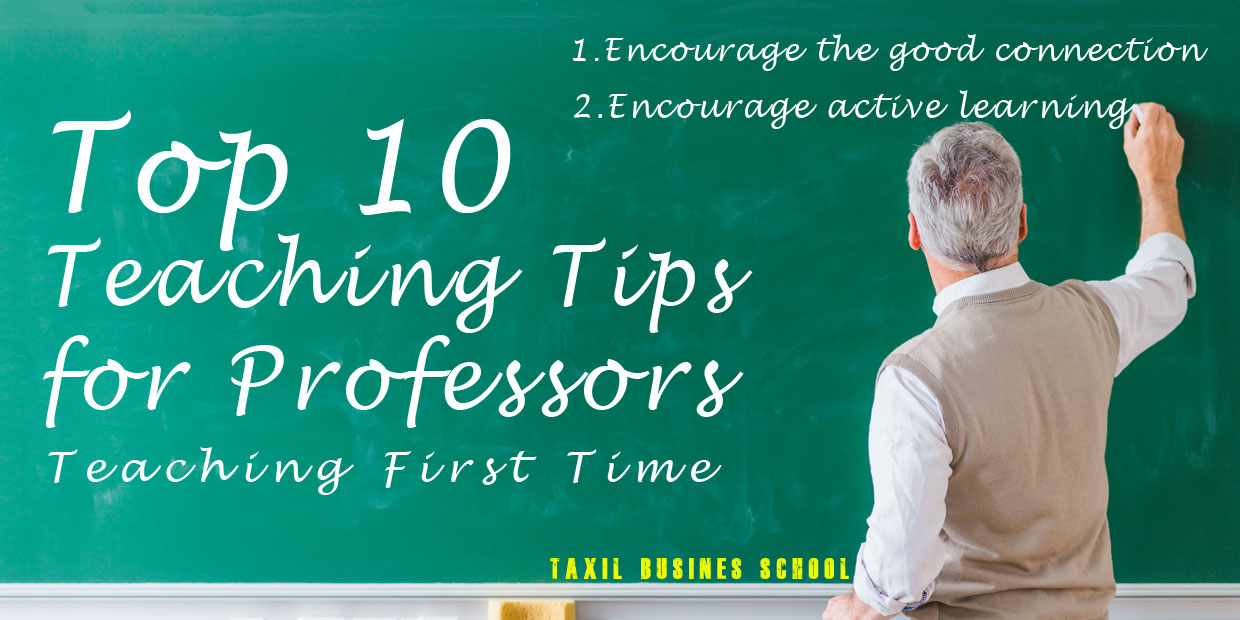 What is an “accomplished” teacher?
Outside the classroom:

Advises undergraduates with emphasis on
Retention
Timely graduation
Placement

Helps students find internships and developmental opportunities 

Helps to mentor student clubs and activities

Involved in recruiting (in particular with underrepresented groups)

Sponsors and directs undergraduate research and honors projects

Serves on or leads committees such as graduate and undergraduate coordinator, scholarship and recruitment committees

Mentors graduate students with the intent to publish and present their work
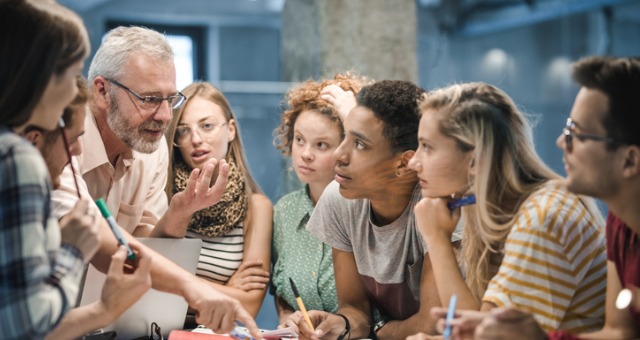 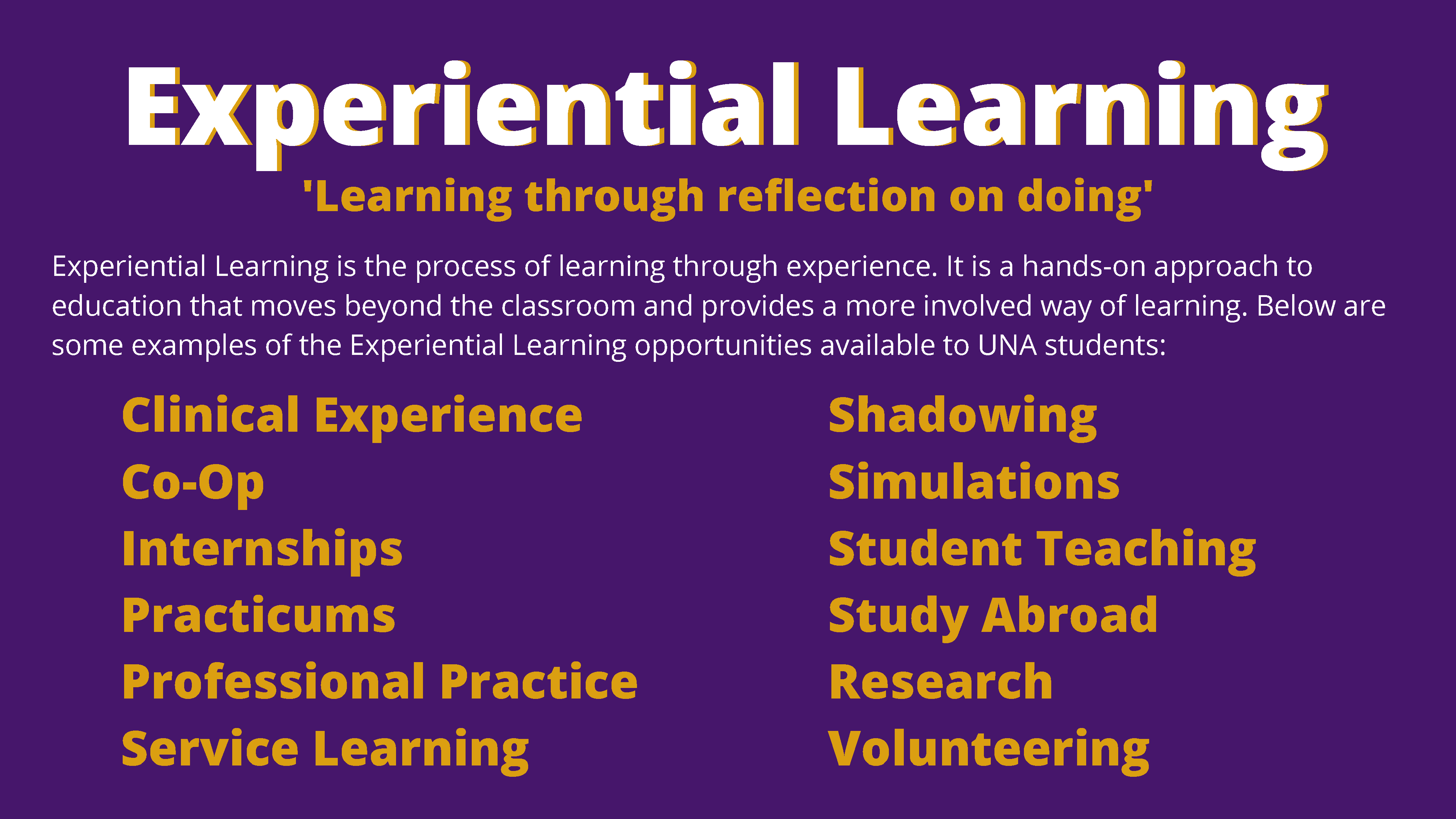 Open to continual improvement

Attends faculty development workshops
Invites observation and assessment of teaching effectiveness
Uses the resources of the UTK Teaching and Learning Innovation Center

Participates in and presents at national meetings on teaching
Writes peer-reviewed publications to share best practices in teaching
Receives awards from the department, college, university, professional society, and even national recognition (USDA Teaching Excellence)
Seeks funding from external sources to augment teaching or other aspects of the student life
USDA Workforce Preparation
HEC
University grants

An excellent teacher clearly demonstrates the SCHOLARSHIP of teaching!
What is an “accomplished” teacher?
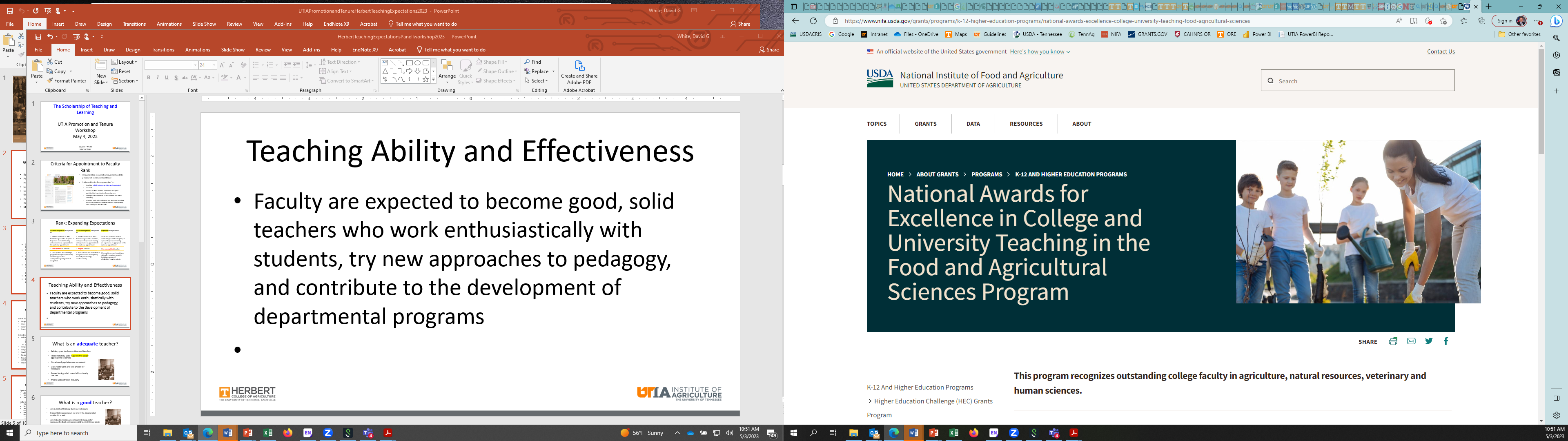 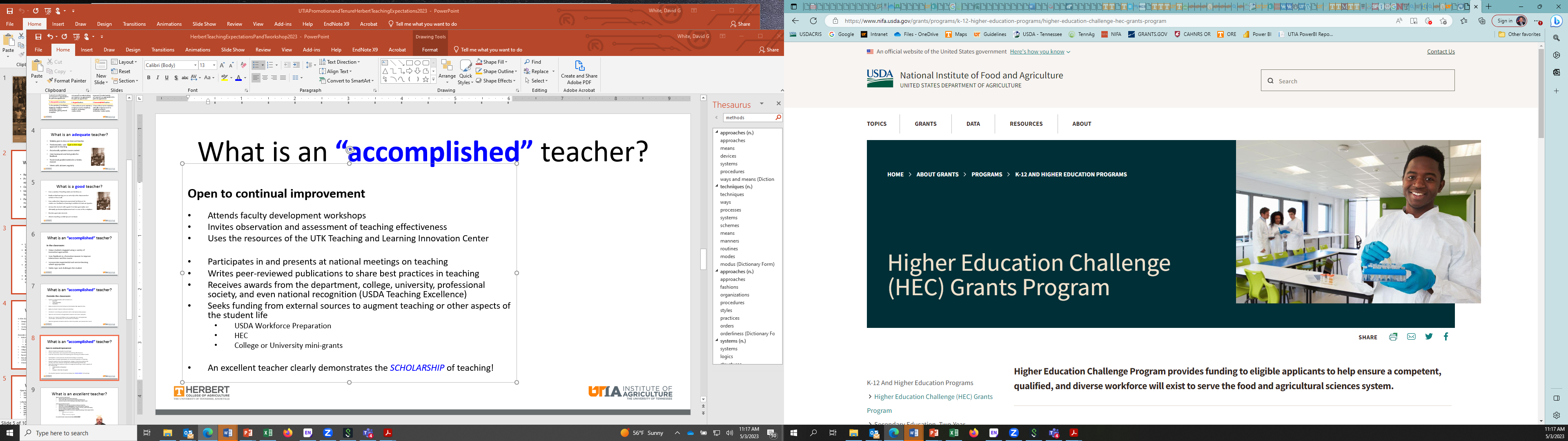 How to Document Scholarship
Personal
External
Products
teaching philosophy
syllabi w/ course objectives
video of teaching
professional development
instructional innovations
reflection
personal goals
self-evaluation
classroom observation 
external review of course materials
student evaluations
peer assessment
alumni/industry feedback
awards & honors
invited presentations
service/leadership
pre & post-test scores 
graded work
projects
record of student successes
books, manuals, CDs
Publications
Grants
websites
Teaching Ability and Effectiveness
Faculty are expected to become good, solid teachers who work enthusiastically with students, try new approaches to pedagogy, and contribute to the development of departmental programs

Practice and promote effective and innovative teaching and student engagement approaches
Questions / Comments